健仁醫院 護理部營養組 106.07制/10804/11003 修訂
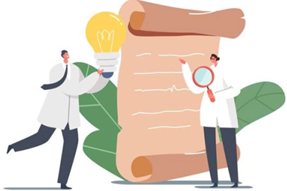 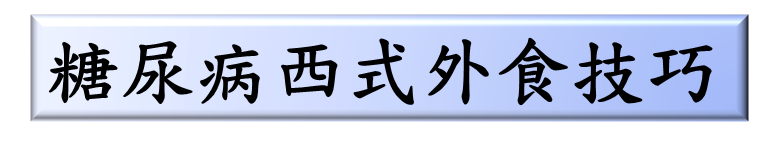 營養標示
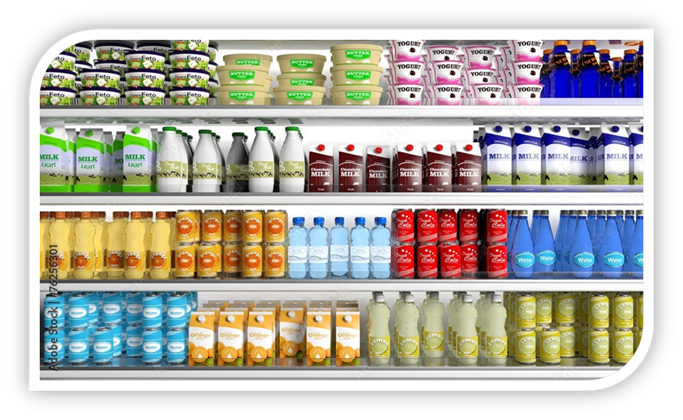 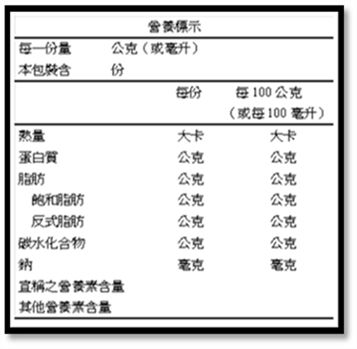 清淡不油炸
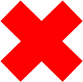 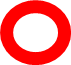 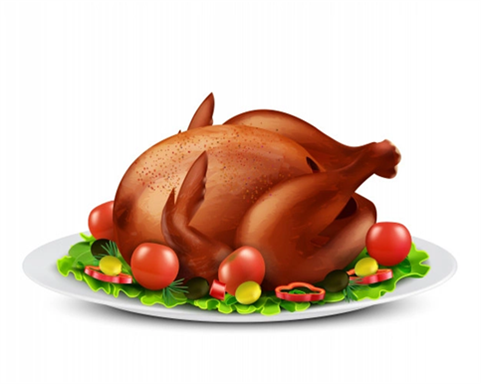 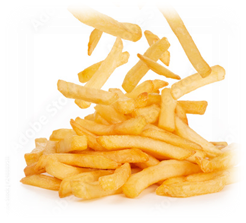 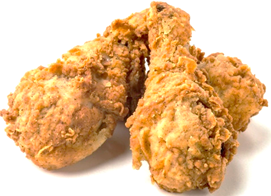 多天然少加工
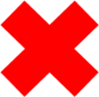 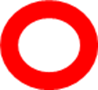 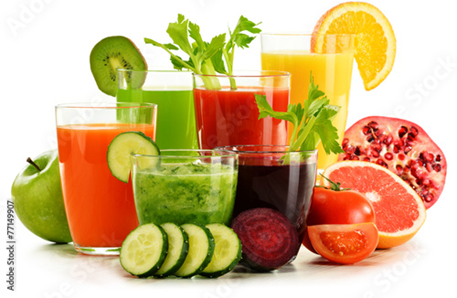 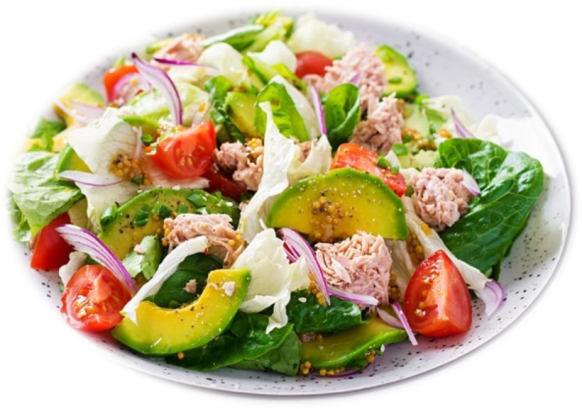 圖片來源:https://www.freepik.com/search?dates=any&format=search&page=4&query